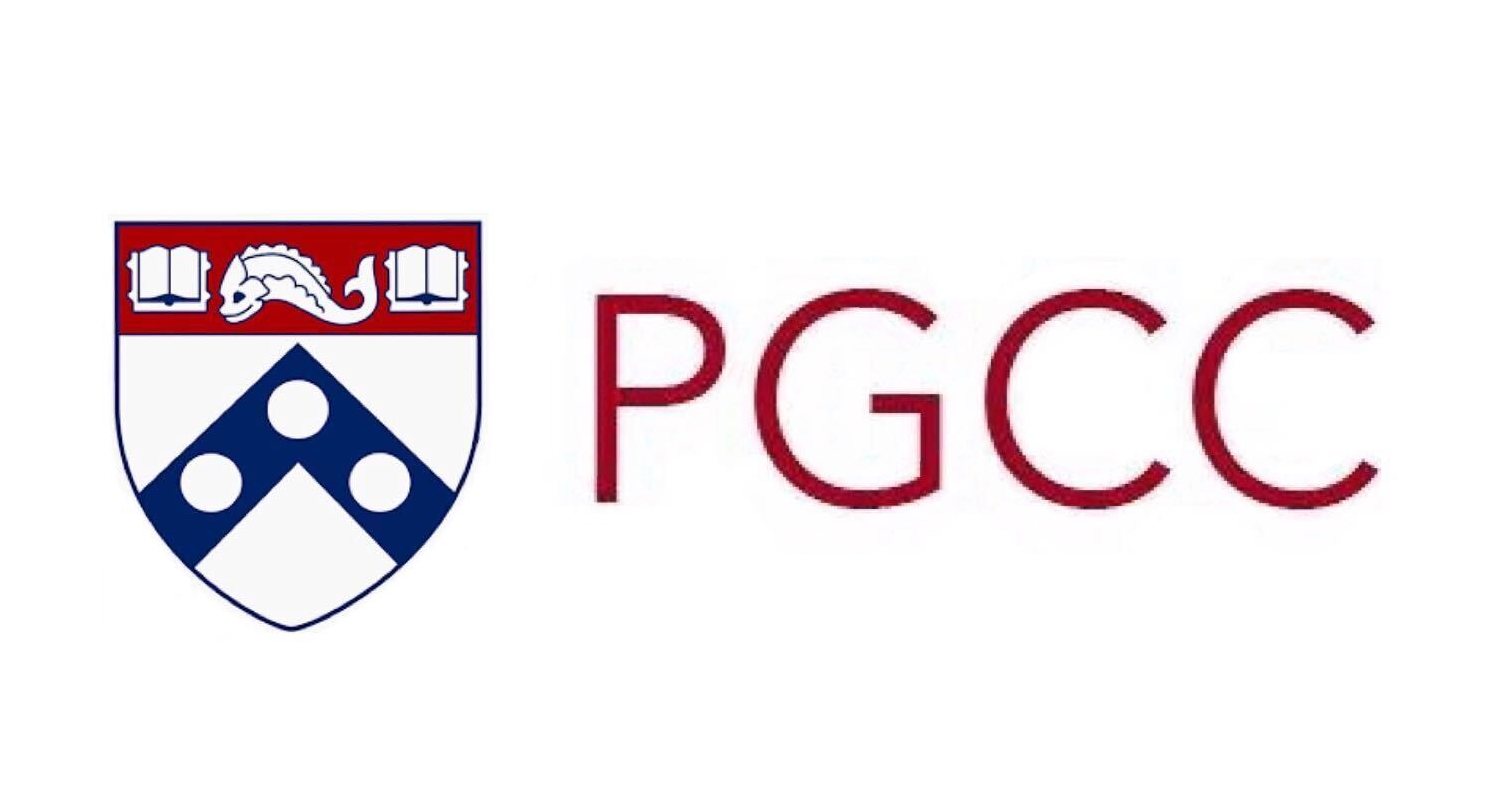 [August 17th Student Panel]
Penn Graduate Consulting Club(PGCC)
Our focus
Increasing awareness of alternative career paths by introducing the Penn graduate and post-doctoral community to career opportunities in management consulting
Equipping non-MBA students with basic business knowledge
Providing opportunities to practice for case interviews
Helping consulting firms facilitate the recruitment of non-MBA graduate students at Penn
Kickoff Event
September 3rd, 6-7pm 

Keynote Speaker: Caiyue Xu 
Former co-president of PGCC 
Cell and Molecular Biology PhD graduate, Berger lab
Current life science specialist at L.E.K

Register at the link on our Instagram @upenn_pgcc
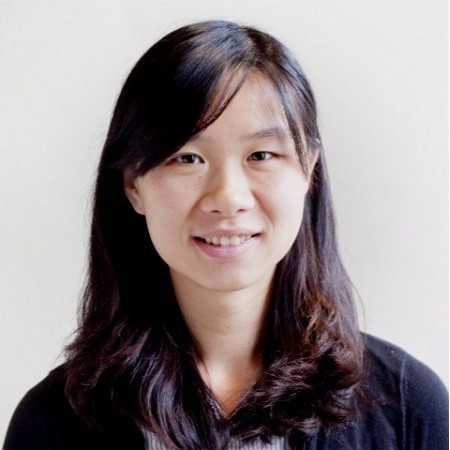